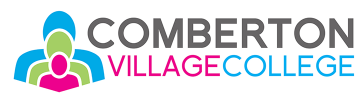 Biology Learning Journey
Understanding and Applying Scientific Skills
Year 7
Year 11
Plant organ systems
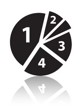 Risk Assessment
Assessing impact of scientific concepts
Exam & Post – 16
Destination
Writing methods
IDEAL 
Identify, describe, explain, apply, link
Understanding relationships between science and society
Drawing graphs and analysing graphical data
Analysis of secondary data
Applying maths to scientific concepts
Understanding variables
Drawing conclusions
Describe and explain patterns
Modelling scientific concepts
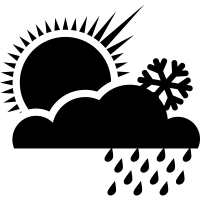 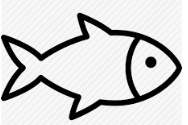 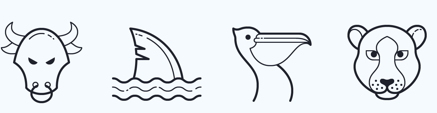 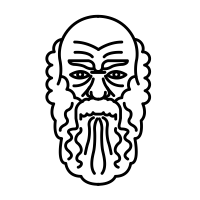 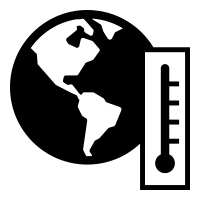 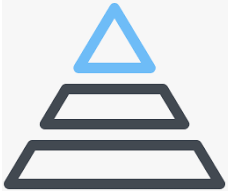 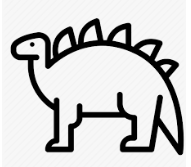 Sustainable fishing
Communities
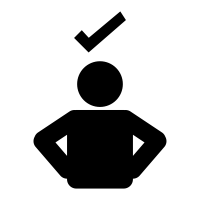 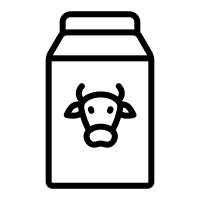 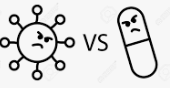 Environmental change
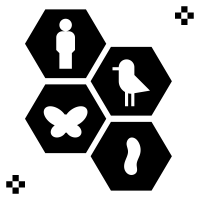 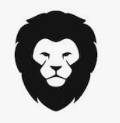 Ethics of genetic engineering
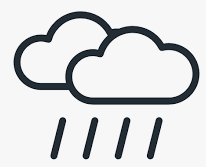 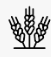 Extinction
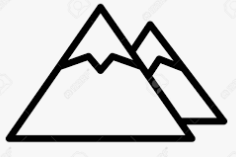 Farming techniques
RP10 Decomposition of milk
Antibiotic resistant bacteria
Trophic levels
Theories of evolution- Darwin
Pyramid of biomass
Evidence for evolution
Global warming
Water cycle
Food chains
Biodiversity
Speciation
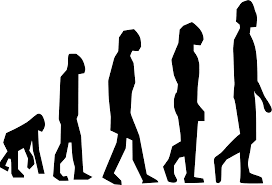 Biotechnology
7) Ecology
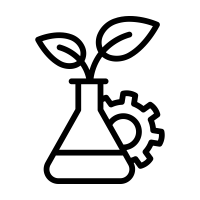 Evolution by natural selection
& evolution
Sustainable food production
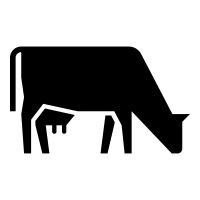 Factors affecting food security
Carbon cycle
Fossils
History of genetics
Waste management
Abiotic and Biotic factors
Deforestation and land use
Cloning
Transfer of Biomass
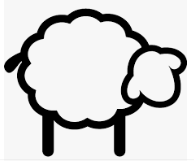 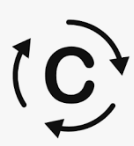 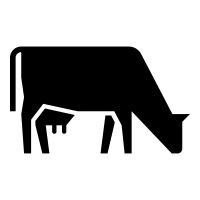 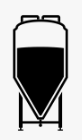 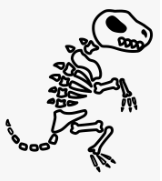 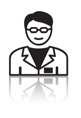 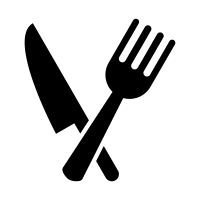 Classification
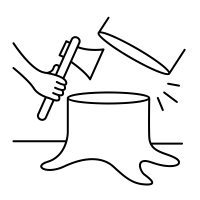 Genetic engineering
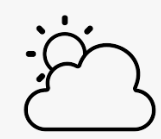 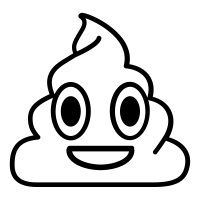 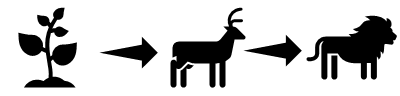 RP9 Sampling
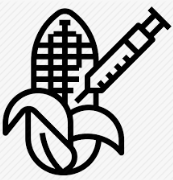 Selective breeding
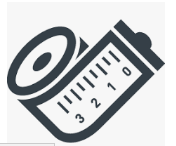 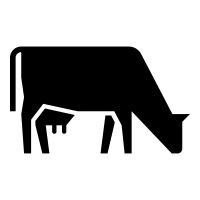 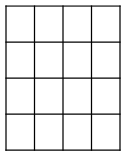 variation
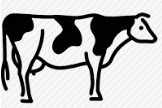 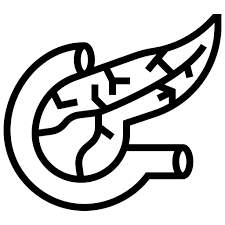 Protein synthesis
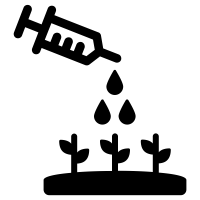 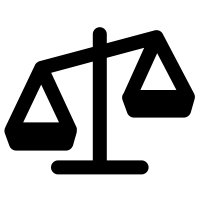 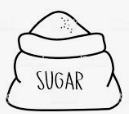 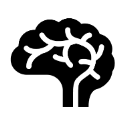 Variation
RP7 Reflexes
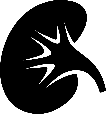 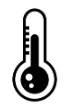 Sex inheritance
Balancing water and nitrogen levels
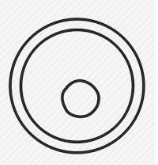 Controlling blood glucose
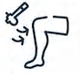 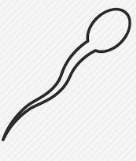 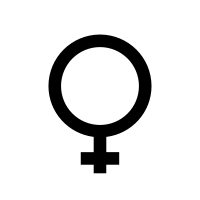 RP8 Plant hormones
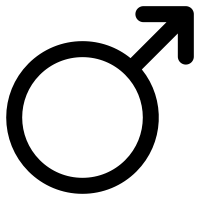 6) Inheritance,
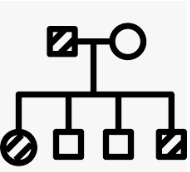 Diabetes
Meiosis
The Brain
Homeostasis
Thermoregulation
Genetic disorders
11
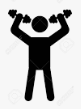 YEAR
5) Homeostasis and Response
Gene expression and mutations
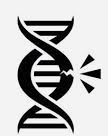 Response to exercise
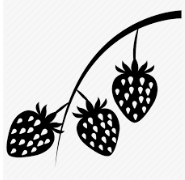 Sexual and asexual reproduction
The genome
Structure and function of the nervous system
Fertility and IVF
Problems with the eye
Menstrual cycle
Structure of the eye
Contraception
Endocrine system
DNA structure
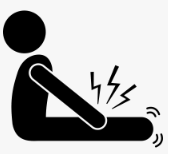 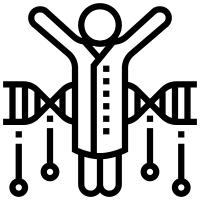 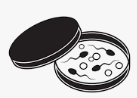 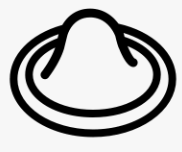 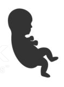 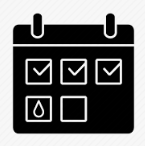 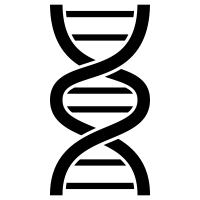 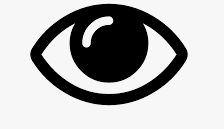 Metabolism
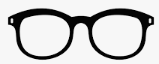 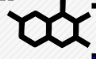 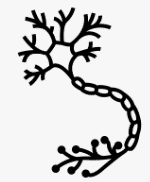 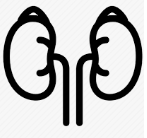 Anaerobic respiration
Aerobic respiration
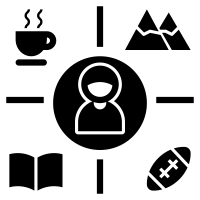 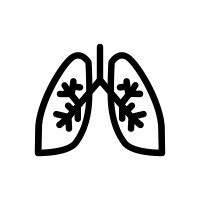 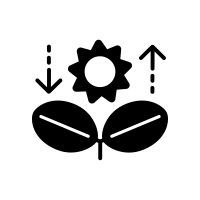 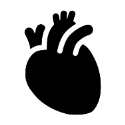 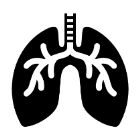 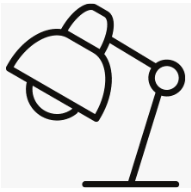 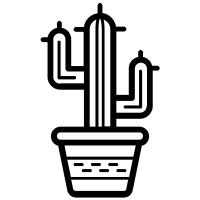 Vaccinations
Monoclonal antibodies
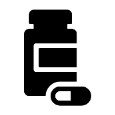 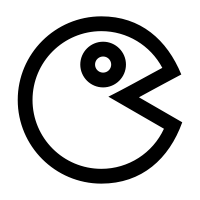 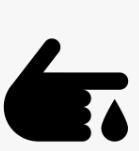 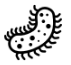 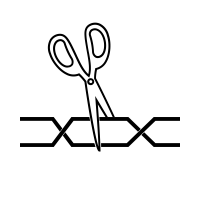 RP6 Effect of Light on Photosynthesis
RP5 pH affect on enzymes
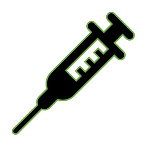 4) Bioenergetics
Maximizing photosynthesis
Drug development
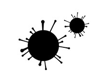 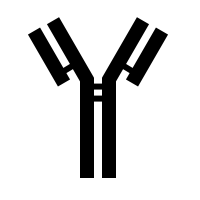 Cancer
Heart
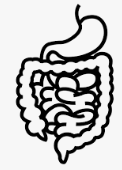 Lifestyle and disease
Lungs
Blood
Pathogens
Plant defence
Enzymes
3) Infection & Response
2) Organisation
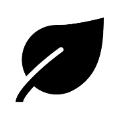 Uses of Glucose
Digestive system
Rate of photosynthesis
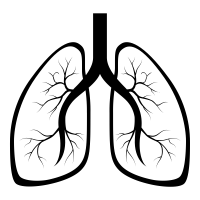 Specialised exchange surfaces
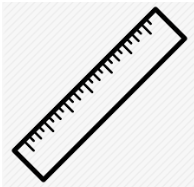 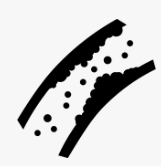 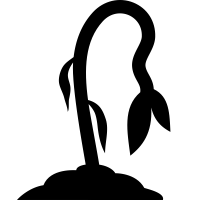 Plant tissues and organs
Photosynthesis reaction
Blood vessels
Human defense systems
Antibiotics and Painkillers
Diseases and symptoms
RP2 Testing antimicrobials
RP4 Food tests
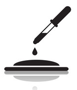 Non- communicable disease
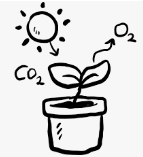 Plant disease
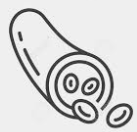 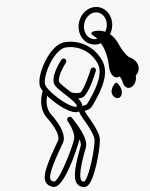 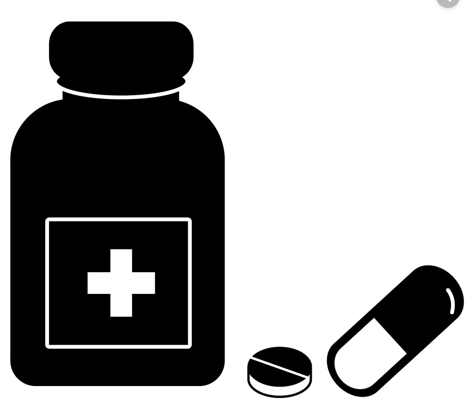 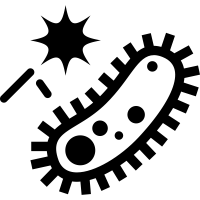 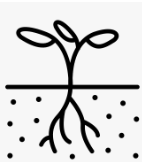 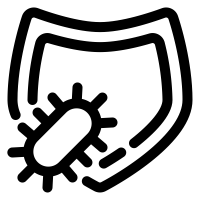 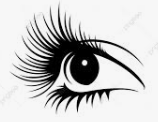 RP3 Osmosis
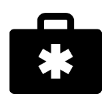 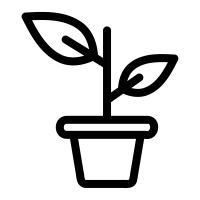 Active Transport
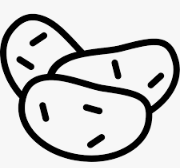 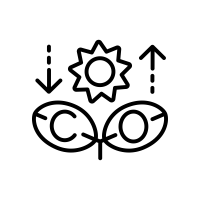 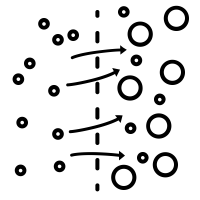 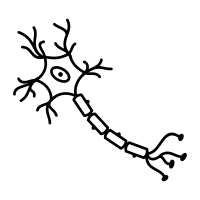 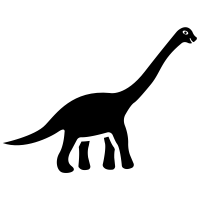 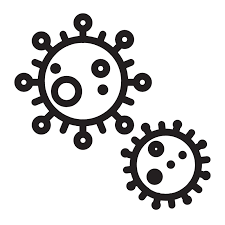 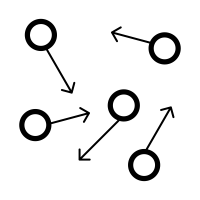 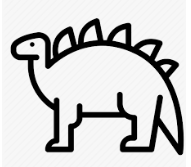 Chromosomes
Diffusion
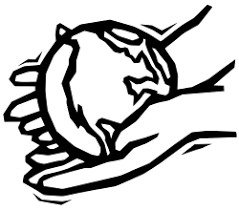 Maintaining biodiversity
Cell specialisation
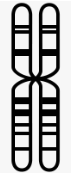 Natural selection
Unicellular organisms
1) Cell Biology
Photosynthesis equation
Pathogens
Fossil evidence
Stem cells
Variation
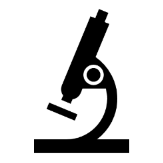 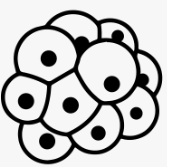 YEAR
Diffusion
10
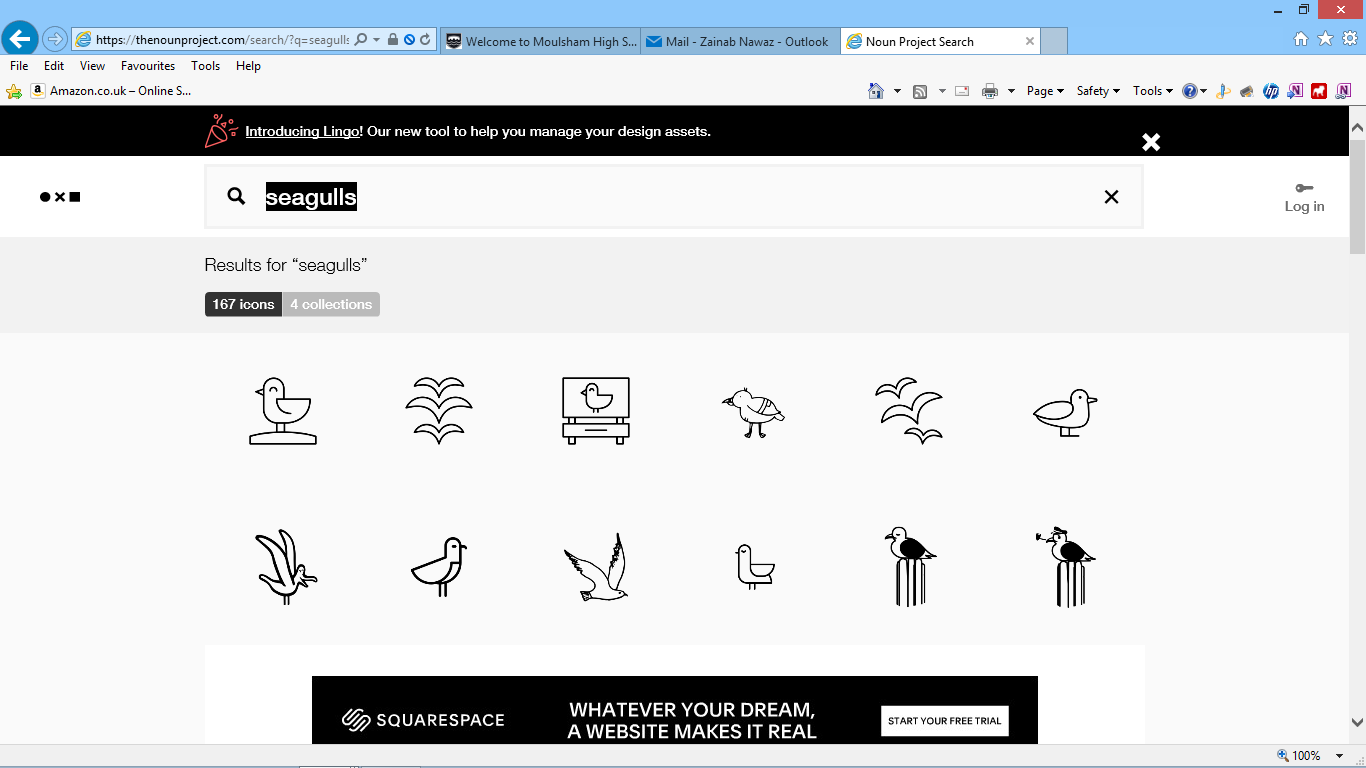 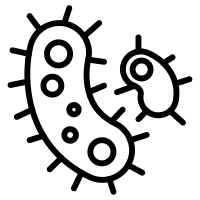 Evolution
Cell division: mitosis
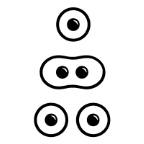 Health
Bioenergetics
Microscopy
Plant adaptations
Atmosphere and food chains
Adaptation and evolution
RP1 Microscopy
Prokaryotic and eukaryotic cells
Organelles
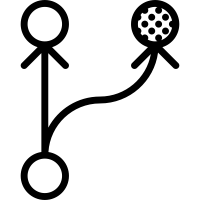 Specialised cells
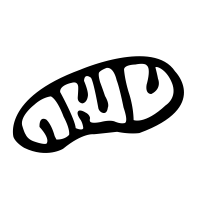 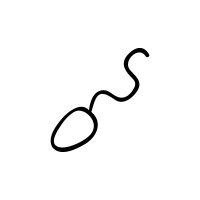 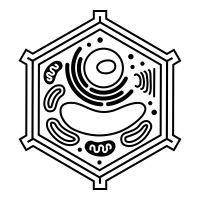 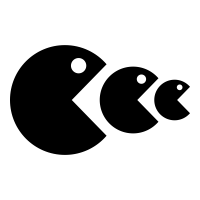 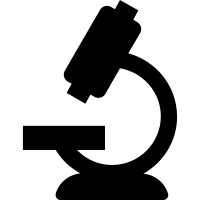 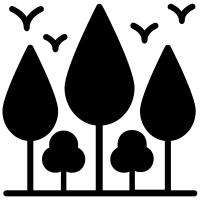 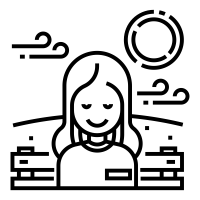 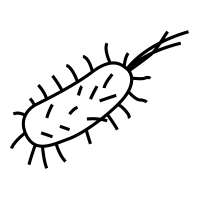 Good and ill health
Plant and animal cells
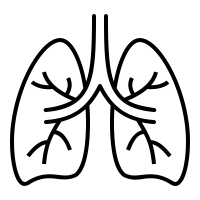 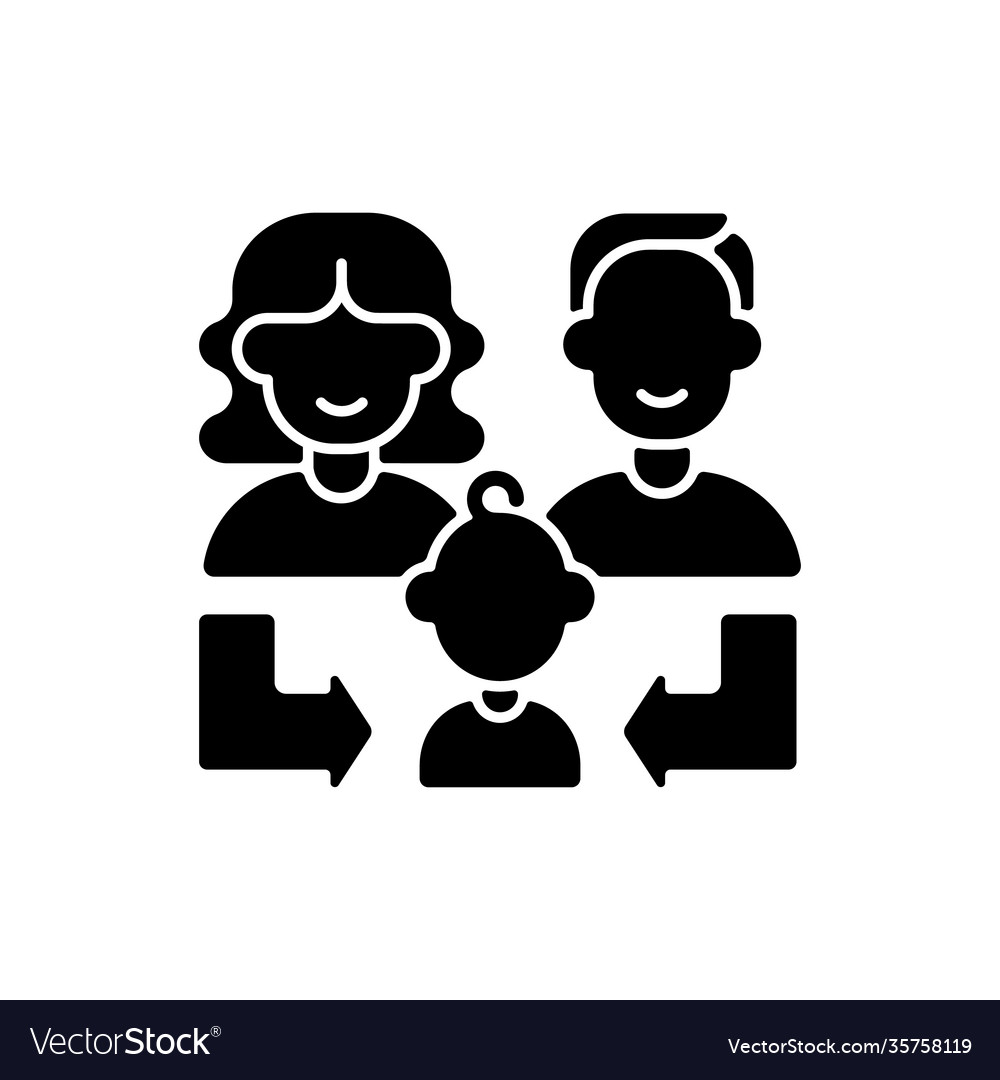 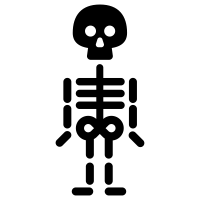 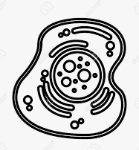 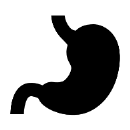 YEAR
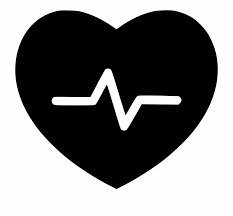 9
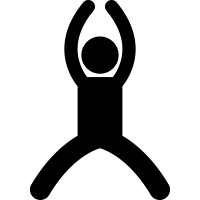 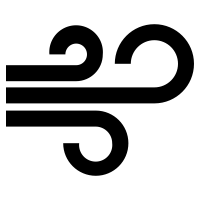 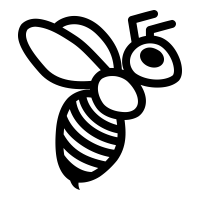 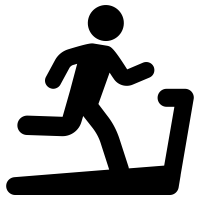 Lungs
Heredity
Digestive system
Exercise
Healthy diet
Skeleton
Pollination
Aerobic respiration
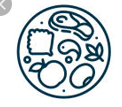 YEAR
Variation & Classification
Inheritance
Cells to Organs
8
Energy in food chains
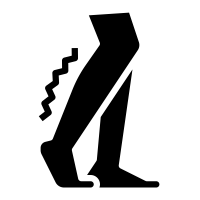 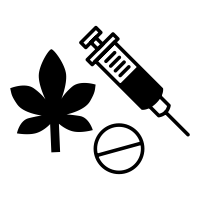 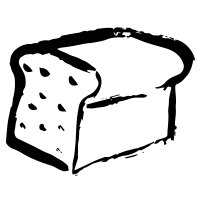 Anerobic respiration in yeast and mammals
Enzymes in digestion
Muscles and joints
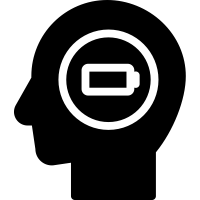 Effects of smoking
Biodiversity
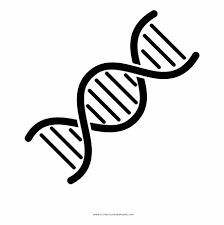 Heart and blood
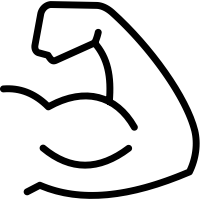 Drugs
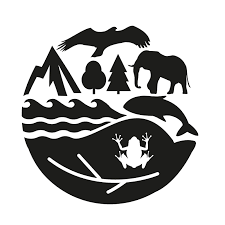 DNA and the genome
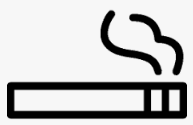 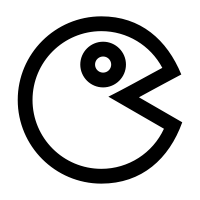 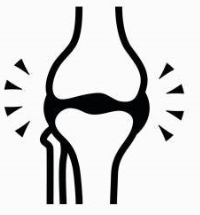 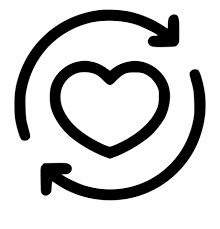 Food chains and webs
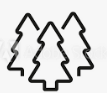 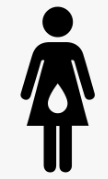 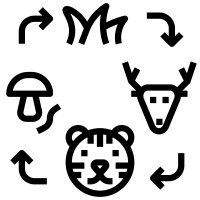 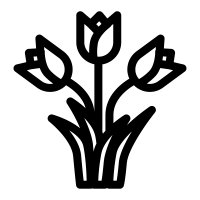 Reproduction
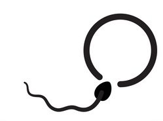 The menstrual cycle
Fertilisation and implantation
Habitats
Levels of organisation
Plant reproduction
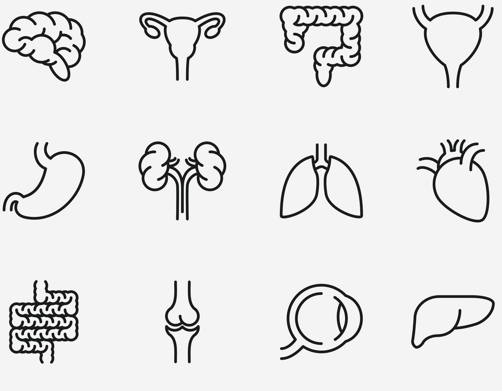 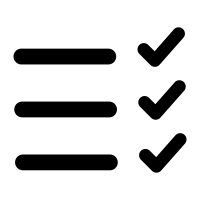 YEAR
7
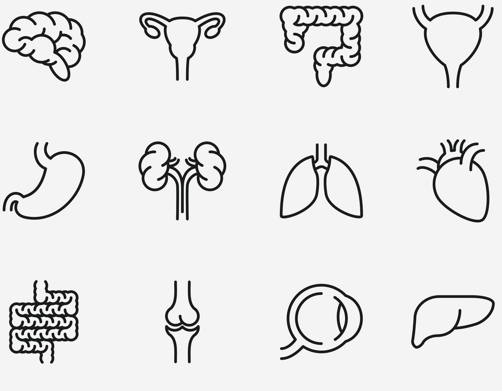 Cells
Core Biology
Classification
Seed dispersal
Variation
Development of a fetus
Reproductive systems
7 life processes
Puberty
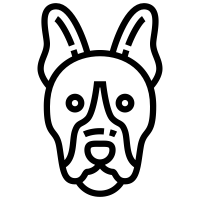 Life cycles
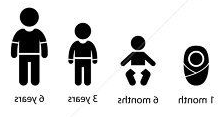 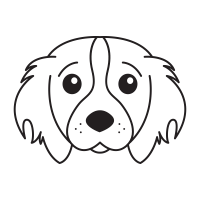 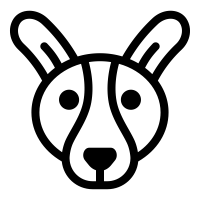 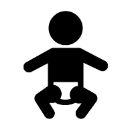 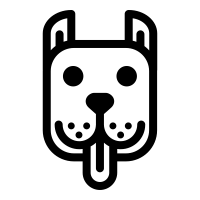 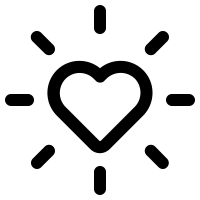 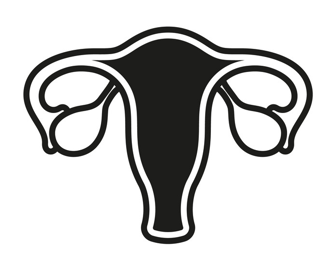 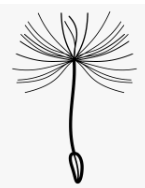 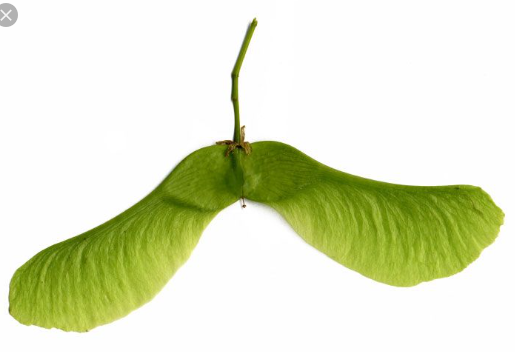 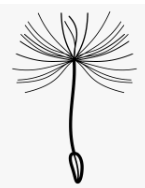 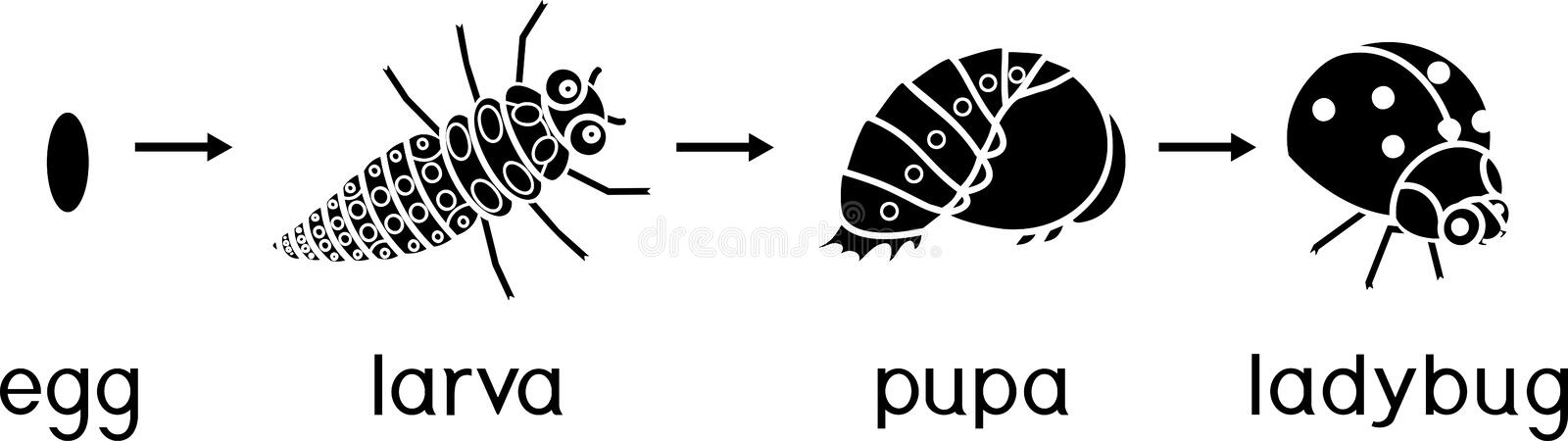 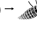 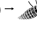 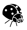 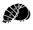 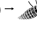 Note: In KS4 Exact teaching order within a year may vary for combined and separate students to spread practical work between groups and allow locked papers to be used effectively as exam preparation